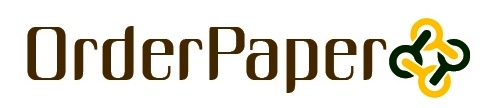 Business Profile
Executive Summary
Our Core Value Proposition (CVP)
Our Core Value as a Brand
OrderPaper provides dedicated niche reportage, curated learning and incisive analysis on the Parliament to build knowledge and enable informed decision-making by citizens while advising expertly on policy choices by corporates, governments and non-governmental organizations in Nigeria.
OrderPaper anchors on the ACT of Parliament principles of Authority, Confidentiality, and Trust as core values. Our service delivery is propelled by:
1. Dedication and Dependability;
2. Innovation and Industry; and
3. Passion and Persistence.
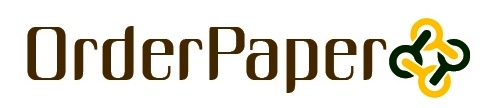 2
Business Profile
About Us
OrderPaper Nigeria is the country’s premier, preeminent policy think-tank and multi-platform legislative interface. We are a duly registered media dedicated to reporting, tracking, analysing and archiving activities of the legislature in the digital age while providing authentic and independently-driven linkages between citizens and representatives in parliament
OrderPaper Nigeria is founded on a vision to bridge the gap between people and parliament and is driven by a mission to be the most authoritative organization of choice and reference for parliamentary reporting, legislative analysis and public policy advisory in Nigeria.
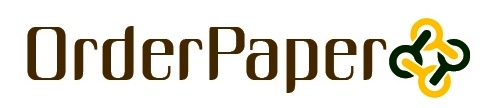 3
Business Plan
Mission & Vision
Mission Statement
Vision Statement
OrderPaper Nigeria strives to be the most authoritative organization of choice and reference for parliamentary reporting in Nigeria.
OrderPaper Nigeria is envisioned to bridge the gap between People and Parliament.
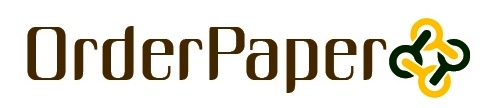 4
Business Plan
Our Competencies and Interventions (i)
Communication and Public Policy Consultancy
Media Reportage And Enlightenment Programmes
OrderPaper is Nigeria’s prime source for curated public policy consulting by providing unparalleled legislative intelligence and in-depth reviews on Bills, Motions, Parliamentary Reports, and other legislative interventions for a wide range of clientele including corporate, governmental and non-governmental organizations.

Policy Advocacy
OrderPaper has a dedicated non-profit arm (www.orderpaperadvocacy.org) for promoting Transparency, Accountability and Good Governance (TAGG) in several sectors like Extractives and Public Finance Management (PFM).
OrderPaper Nigeria (www.orderpaper.ng) is the first authentic and authoritative legislative-focused reporting portal in Nigeria; we are pioneers with a unique, parliament-centric media approach that provides relevant news as it breaks as well as detailed updates and developments from the National and States Assemblies. Beyond the news, OrderPaper Nigeria provides other platforms and programmes to bridge the gap between citizens and parliament. These include Petitions Tracker, ParliamentMeme, BillsBoard, Fact File, Newsletter Service etc.
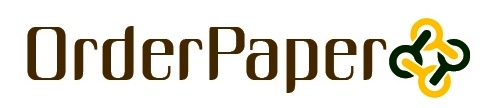 5
Business Plan
Our Competencies and Interventions (ii)
Specialized Programmes and Events
Research and Knowledge Products
OrderPaper offers specialized convening on policy interventions and master classes for knowledge impartation on legislative activities and other forums by Ministries, Departments and Agencies (MDAs) of Government as well as non-profits.
OrderPaper provides specialized research and knowledge products riding on effective marketing and partnership models.  These products are Quarterly Policy Review (QPR), Legislative Intelligence Forecast Entry (LIFE) Service; Commissioned Policy Briefs (CPBs); and the NASS Annual Report (NAP) released every September. 

These specialized research and knowledge products are tailored to advance industry and thought leadership for brands and clients.
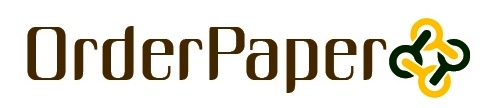 6
Business Plan
Projects & Programmes (i)
ConsTrack
RemTrack
ConsTrack is a civic tech tool with multi-layer engagement nodes that empowers users citizens across Nigeria with relevant information (verified and validated data) for real-time tracking and reporting on government-funded projects within their communities. Constituency Projects nominated by legislators in the annual budget receive special attention in a bid to disrupt the corruption in the scheme. The ConsTrack mobile application is built to engender inclusiveness, transparency and accountability while promoting value-for-money in public service delivery. It 

Read more about ConsTrack here: www.constrack.ng
RemTrack is a civic tech platform that enables informed citizen engagements on the extractive sector. Using data from verified industry sources, including the Annual Audits of the Nigeria Extractive Industries Transparency Initiative (NEITI), the RemTrack mobile application unpacks the complex codes and languages of the extractive sector into user-friendly and relatable information and machine-readable datasets that enable stakeholders, especially civil society and the media to make evidence-based advocacy in furtherance of transparency and accountability in Nigeria.

Read more about RemTrack here: www.remtrack.ng
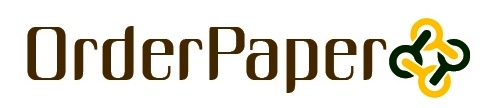 7
Business Plan
Projects & Programmes (ii)
Development Dialogue Series (DDS)
As part of efforts to deepen advocacy around reforms in Public Service Delivery, OrderPaper through our non-profit, periodically convenes the Development Dialogue Series (DDS) to expand the conversations and provide workable recommendations for stakeholder action. 

In the last five years, we have convened DDS events focusing on Nigeria’s petroleum reforms and Public Finance Management in several cities across Nigeria, including Lagos, Abuja and Port Harcourt. Some of these have been in collaboration with Governmental and Non-Governmental Organizations and with support from leading Development Partners.
Host Community (HostCom) Colloquiums
Continual agitations for a better deal for oil-bearing and producing communities have become a permanent feature of the policy discourse in the oil and gas sector of Nigeria. It is in this regard that OrderPaper dedicates its resources to convene conversations and ideation sessions with stakeholders towards resolving knotty issues around beneficiation for host communities of the Niger Delta Region of the country. These sessions have been held in Uyo, Owerri, and Port Harcourt, among other centre-points of host community agitations in the last five years.
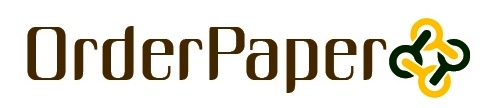 8
Business Plan
Projects & Programmes (iii)
OrderPaper and the OGP
Online Parliamentary Engagement Nigeria - OPEN
OrderPaper Nigeria designed the OPEN - Online Parliamentary Engagement Nigeria - Series as a purpose-built programme to bridge the gap between citizens and the National Assembly of Nigeria. It is a platform for continued advancement of National Assembly mandate as representatives of the people. 
The programme is tailored to continue to close any gap among governance actors (citizens, media, and private sector) and the National Assembly, for interaction and value addition on legislative matters.  Previous editions of the programme featured key National Assembly members and other governance actors, bringing up practical solutions to improving service delivery to Nigerians through the actions of the legislature.
OrderPaper Advocacy Initiative has been involved with the Open Government Partnership (OGP) in Nigeria through participation in some thematic areas of the 2017-2019 National Action Plan (NAP) including Citizens Engagement, Open Budget, Extractives and Fiscal Transparency; and was actively involved with the development of the 2019-2021 NAP.
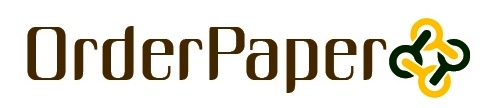 9
Business Plan
Our Management Team
FINANCE & OPERATIONS
LEADERSHIP
Oke Epia
Ofordile Tony-Okeke
Oke is a public policy advisor, communications specialist, and media owner. He has a Bachelor’s degree and Masters in International Law and Diplomacy from the University of Lagos; and a Post Graduate Diploma in Public Diplomacy from the University of Southern California, USA. Oke has over 20 years of both private and public sector work experience. He is the Founder of OrderPaper Nigeria, the country's preeminent policy think-tank and multi-platform legislative interface providing exclusive niche content on the National Assembly as well as facilitating interfaces between citizens and representatives in Parliament.
He is an experienced and certified project management professional with over ten (10) years of extensive experience spanning technology, project, product, and people management. He has a proven track record of successfully delivering products/projects from concept to reality; safely, accountably, on time, and on budget. He has a B.Eng in Communication Engineering and PMP certification. Within the past years, he has attended various management/professional courses as well as presented papers in local/international technology events.
Ofordile volunteers as a mentor at the Founders Institute, Abuja. He is passionate about sustainability, diversity, and the environment.
INNOVATIONS
Temidayo Taiwo-Sidiq
Temidayo is a passionate leader and charismatic communicator with experience in News Reporting and Editing, Political Analysis, Copy/Content Editing, Radio Presentation, Event and Project Management. 
Holds a Bachelor of Arts (B.A.) degree, focused in International Studies & Diplomacy from the University of Benin, Nigeria.
PROGRAMMES
Regina Udo
Regina is a consummate professional with interest in programme development, research, monitoring and evaluation. She has excellent analytical and communication skills and is ever ready to apply herself to given problems/situations. She is open and excited about learning new things. She has a Bachelor of Laws Degree (LL.B) among other certifications.
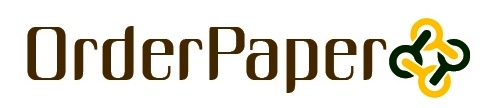 10
Business Plan
Our Track Record
OrderPaper has delivered services creditably to citizens and many respected organizations in both International Non-Governmental Organizations, Federal & State Government of Nigeria, and the Private sector, some of whom have become Partners and Collaborators over the years. Beneficiaries of our interventions include (but not limited to) the following:
The National Assembly of Nigeria
The Fiscal Responsibility Commission (FRC)
The Nigeria Extractive Industries Transparency Initiative (NEITI) 
USAID-funded Projects and Programmes
Projects and Programmes funded by the Foreign, Commonwealth & Development Office (FCDO), formerly DFID
Projects funded by the MacArthur Foundation 
Several in-country CSOs like BudgIT, EiE, CISLAC, FixPolitics, ETC
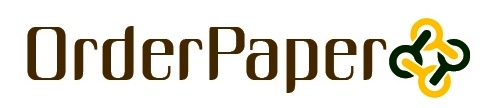 11
Business Profile
Contact Us
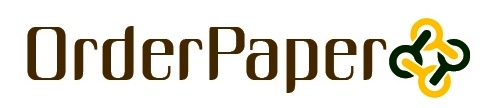 Website: www.orderpaper.ng 
              www.orderpaperadvocacy.org 
Email: info@orderpaper.ng
Facebook, Twitter & YouTube: @OrderPaper
Instagram: @OrderPaperToday
Tel/WhatsApp: +234 906 144 4457